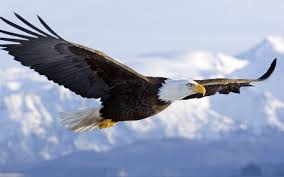 স্বাগতম
পরিচিতি
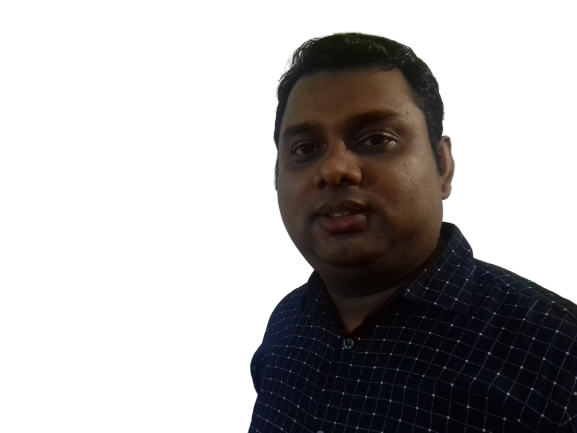 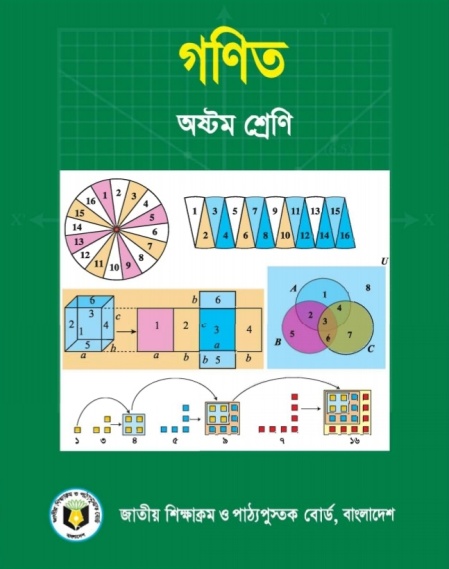 মোঃ শহীদুল ইসলাম 
সিনিয়র শিক্ষক
ইস্পাহানি আদর্শ হাই স্কুল, চট্টগ্রাম। 
মোবাইল: ০১৭16-100382 
ই-মেইল: sciencesik@gmail.com
শ্রেণি: অষ্টম  
বিষয়: গণিত
অধ্যায়ঃ দ্বিতীয়
অনুশীলনীঃ 2.১ 
(মুনাফা) 
সময়: ৪৫ মিনিট
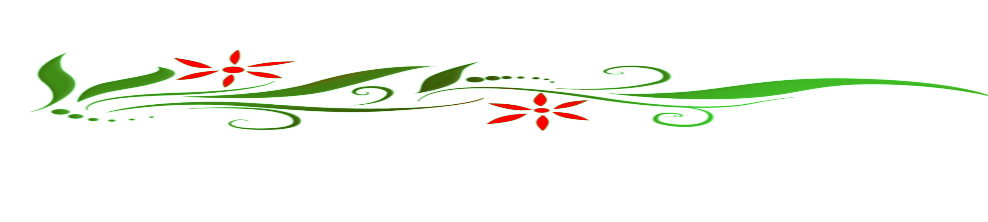 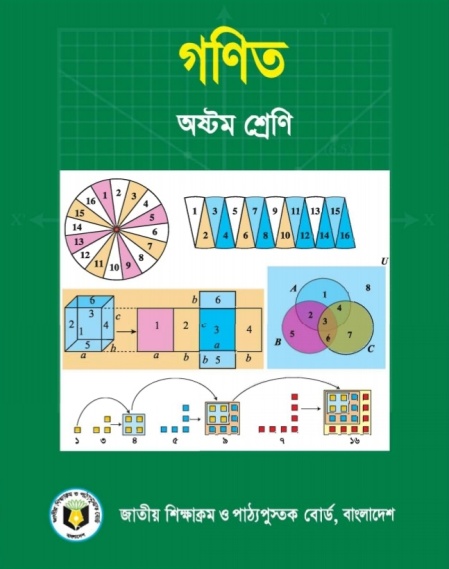 অনুশীলনী
২.১
আজকের পাঠ
সরল মুনাফা
১৪। বার্ষিক ১০% মুনাফায় ৩০০০ টাকা এবং 
৮% মুনাফায় ২০০০ টাকা বিনিয়োগ করলে মোট মূলধনের 
ওপর গড়ে শতকরা কত টাকা মুনাফা পাওয়া যাবে?
চিত্রগুলো লক্ষ্য করঃ
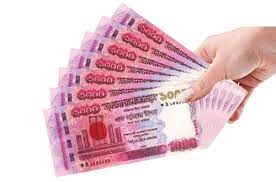 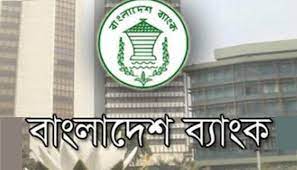 মুনাফা
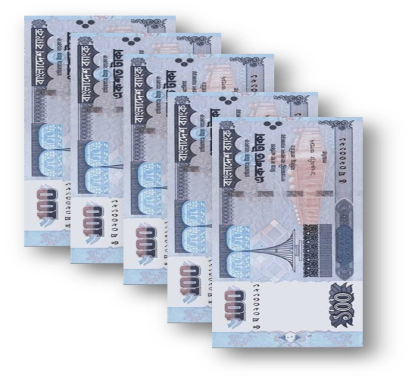 ১ বছরান্তে
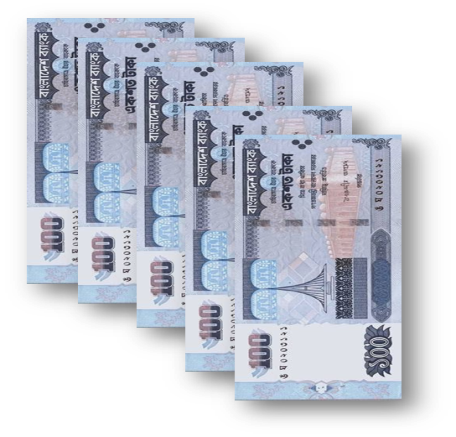 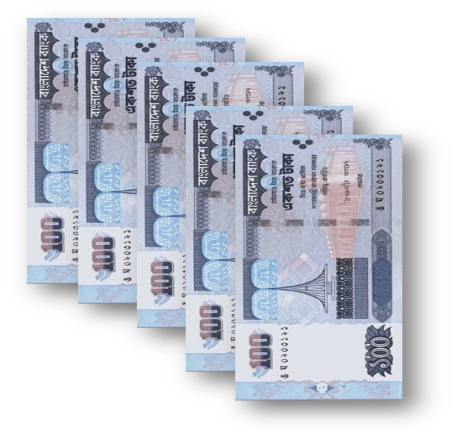 আরও লক্ষ্য করঃ
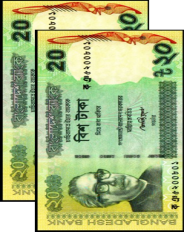 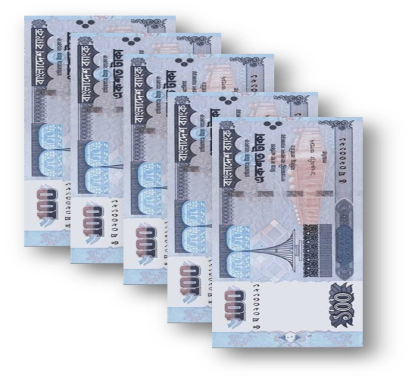 আসল
মুনাফা আসল
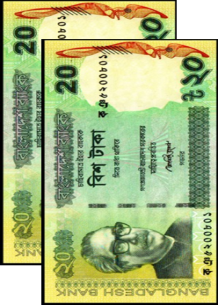 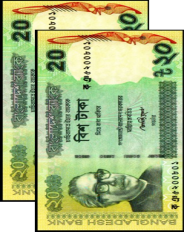 মুনাফা আসল
আসল
মুনাফা
আজকের পাঠ
সরল মুনাফা
এই পাঠ শেষে শিক্ষার্থীরা …
শতকরা পরিমাণ নির্ণয় করতে পারবে।
সরল মুনাফা নির্ণয় করতে পারবে।  
সরল মুনাফা সংক্রান্ত সমস্যা সমাধান
করতে পারবে।
মুনাফা
চক্রবৃদ্ধি মুনাফা
সরল মুনাফা
মুনাফা, মূলধন, মুনাফার হার ও সময়কাল
মুনাফাঃ ব্যাংকে কোনো টাকা জমা রাখলে ব্যাংক সেই টাকা বিভিন্ন খাতে ঋণ দিয়ে সেখান থেকে লভ্যাংশ বের করে আমানতকারীকে কিছু দিয়ে থাকে যা মুনাফা নামে পরিচিত।
মূলধনঃ আর যে ব্যক্তি টাকা ব্যাংকে জমা রাখে সেই টাকা আমানতকারীর মূলধন বা আসল বলে।
মুনাফার হারঃ ১০০ টাকার ১ বছরের মুনাফা হলো মুনাফার হার।
সময়কালঃ যে সময়ের জন্য মুনাফা হিসাব হয় তা হলো সময়কাল।
সরল মুনাফা
প্রতি বছর শেষে শুধু   প্রারম্ভিক মূলধনের উপর যে মুনাফা হিসাব করা হয় তাকে সরল মুনাফা বলে
অনুশীলনী ২১ এর ১৪ নং
১৪। বার্ষিক ১০% মুনাফায় ৩০০০ টাকা এবং 
৮% মুনাফায় ২০০০ টাকা বিনিয়োগ করলে মোট মূলধনের 
ওপর গড়ে শতকরা কত টাকা মুনাফা পাওয়া যাবে?
১৪। বার্ষিক ১০% মুনাফায় ৩০০০ টাকা এবং 
৮% মুনাফায় ২০০০ টাকা বিনিয়োগ করলে মোট মূলধনের 
ওপর গড়ে শতকরা কত টাকা মুনাফা পাওয়া যাবে?
সমাধানঃ
1ম ক্ষেত্রে,
আসল, P = ৩০০০ টাকা 
মুনাফার হার, r = ১০% = 
সময়, n = ১ বছর 
মুনাফা I = কত?
১০
1০০
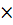 ১৪। বার্ষিক ১০% মুনাফায় ৩০০০ টাকা এবং 
৮% মুনাফায় ২০০০ টাকা বিনিয়োগ করলে মোট মূলধনের 
ওপর গড়ে শতকরা কত টাকা মুনাফা পাওয়া যাবে?
সমাধানঃ
এখানে,
আসল, P = ৩০০০ টাকা 
মুনাফার হার, r = ১০% = 
সময়, n = ১ বছর 
মুনাফা I = কত?
১০
1০০
আমরা জানি, 
I = Prn
বা, I = ৩000 × 	       × ১ টাকা 

বা, I = ৩০০ টাকা 

সুতারাং, ১ম ক্ষেত্রে মুনাফা ৩০০ টাকা।
১০
১00
১৪। বার্ষিক ১০% মুনাফায় ৩০০০ টাকা এবং 
৮% মুনাফায় ২০০০ টাকা বিনিয়োগ করলে মোট মূলধনের 
ওপর গড়ে শতকরা কত টাকা মুনাফা পাওয়া যাবে?
সমাধানঃ  আবার,
২য় ক্ষেত্রে,
আসল, P = ২০০০ টাকা 
মুনাফার হার, r = ৮% = 
সময়, n = ১ বছর 
মুনাফা I = কত?
৮
1০০
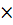 ১৪। বার্ষিক ১০% মুনাফায় ৩০০০ টাকা এবং 
৮% মুনাফায় ২০০০ টাকা বিনিয়োগ করলে মোট মূলধনের 
ওপর গড়ে শতকরা কত টাকা মুনাফা পাওয়া যাবে?
সমাধানঃ
এখানে,
আসল, P = ২০০০ টাকা 
মুনাফার হার, r = ৮% = 
সময়, n = ১ বছর 
মুনাফা I = কত?
৮
1০০
আমরা জানি, 
I = Prn
বা, I = ২000 × 	       × ১ টাকা 

বা, I = ১৬০ টাকা 

সুতারাং, ২য় ক্ষেত্রে মুনাফা ১৬০ টাকা।
৮
১00
১৪। বার্ষিক ১০% মুনাফায় ৩০০০ টাকা এবং 
৮% মুনাফায় ২০০০ টাকা বিনিয়োগ করলে মোট মূলধনের 
ওপর গড়ে শতকরা কত টাকা মুনাফা পাওয়া যাবে?
১ম ক্ষেত্রে আসল ৩০০০ টাকা। 
২য় ক্ষেত্রে আসল ২০০০ টাকা।
১ম ক্ষেত্রে মুনাফা ৩০০ টাকা। 
২য় ক্ষেত্রে মুনাফা ১৬০ টাকা।
মোট আসল, P = (৩০০০ + 2000 ) টাকা = 5000 টাকা
মোট মুনাফা, I = ( 300 + ১৬0) টাকা = ৪৬০ টাকা 
সময়, n = 1 বছর
মুনাফার হার, r = কত?
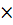 ১৪। বার্ষিক ১০% মুনাফায় ৩০০০ টাকা এবং ৮% মুনাফায় ২০০০ টাকা বিনিয়োগ 
করলে মোট মূলধনের ওপর গড়ে শতকরা কত টাকা মুনাফা পাওয়া যাবে?
এখানে,
সমাধানঃ
মোট আসল, P = (৩০০০ + 2000 ) টাকা = 5000 টাকা
মোট মুনাফা, I = ( 300 + ১৬0) টাকা = ৪৬০ টাকা 
সময়, n = 1 বছর
মুনাফার হার, r = কত?
আমরা জানি, 
I = Prn
বা, r = 

বা, r = 		   × 100%

বা, r =		   %।
I
বা, r = ৯.২%
Pn
৪৬০
সুতারাং, মুনাফার হার ৯.২%
৫০০০ × ১
৪৬০00
৫০০০
উত্তরঃ ৯.২%
মূল্যায়ন
উদাহরণ ৩। রমিজ সাহেব ব্যাংকে ৫০০০ টাকা জমা রাখলেন 
এবং ঠিক করলেন যে, আগামী ৬ বছর তিনি ব্যাংক থেকে টাকা 
উঠাবেন না। ব্যাংকের বার্ষিক মুনাফা ১০% হলে, ৬ বছর পর তিনি 
মুনাফা কত পাবেন? মুনাফা আসল কত হবে ?
বাড়ির কাজ
করিম সাহেব ব্যাংকে ২৫০০০ টাকা জমা রাখলেন 
এবং ঠিক করলেন যে, আগামী ৫ বছর তিনি ব্যাংক থেকে টাকা 
উঠাবেন না। ব্যাংকের বার্ষিক মুনাফা ১০% হলে, ৫ বছর পর তিনি 
মুনাফা কত পাবেন? মুনাফা আসল কত হবে ?
ধন্যবাদ